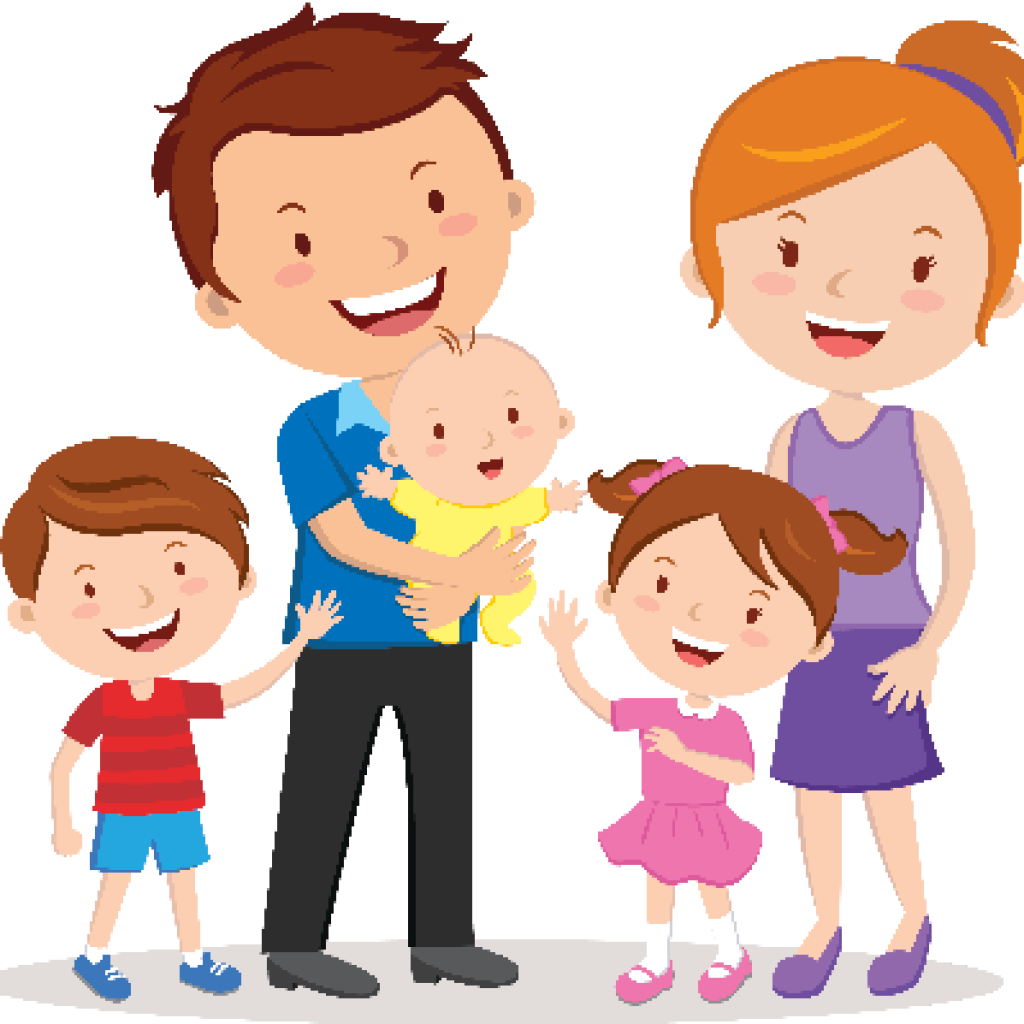 HMP Altcourse: A Whole Family Approach.
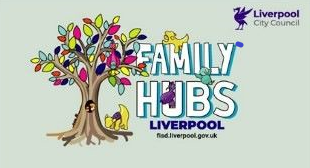 The nurturing programme is run on the family intervention wing for fathers who are on remand in HMP Altcourse. It is a rolling programme that gives dads ideas about how to communicate well with people around them and their family from a distance. 
It looks at understanding why children behave as they do, recognising the feeling behind the behaviour, exploring different approaches to discipline, finding ways to develop cooperation and self-discipline in children and the learning the importance of looking after ourselves.
The programme is accredited through Open Awards.
The Centre For Emotional Health: The Nurturing Programme
Feedback from Dads
Feedback from Dads
Reducing Parental Conflict: Parenting Apart
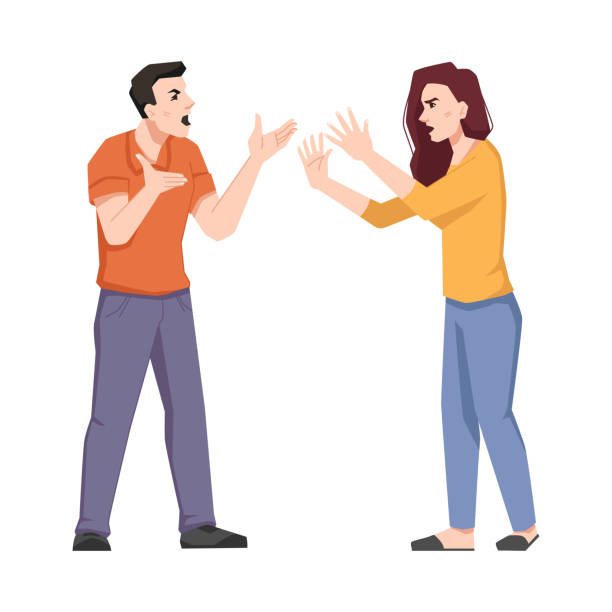 Reducing Parental Conflict is facilitated on the Family Intervention Unit with scope of it being opened up to the rest of the prison.
RPC is a 6 session programme that looks at the effects of parental conflict on children that is frequent, intense and poorly resolved.
RPC is a universal programme offered to fathers who are finding that there are particular difficulties in there relationship with their co-parent.
It is not a domestic abuse programme.
Family Play Therapy
Baby Programme
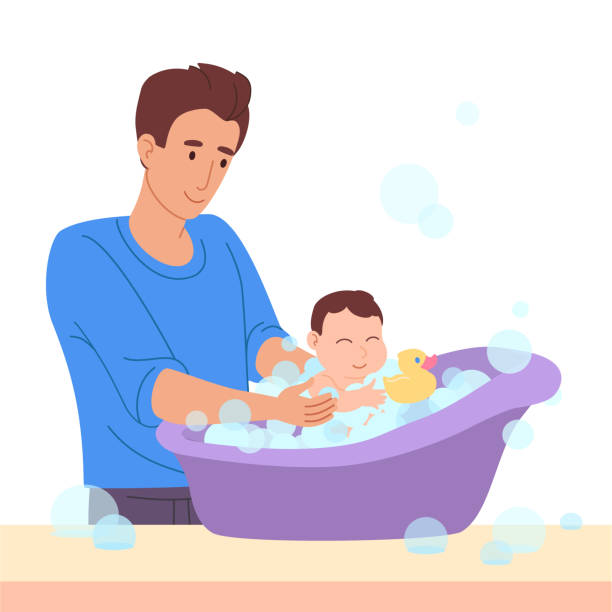 The baby programme is tailored for dads who have babies aged 0-12 months. The programme consists of 5 sessions; one of baby bathing, where mum brings baby into the prison and dad gets to bath his baby, the four remaining sessions consist of  baby massage for baby and dad. Dads can complete an accreditation through Open Awards to accompany this if they wish.
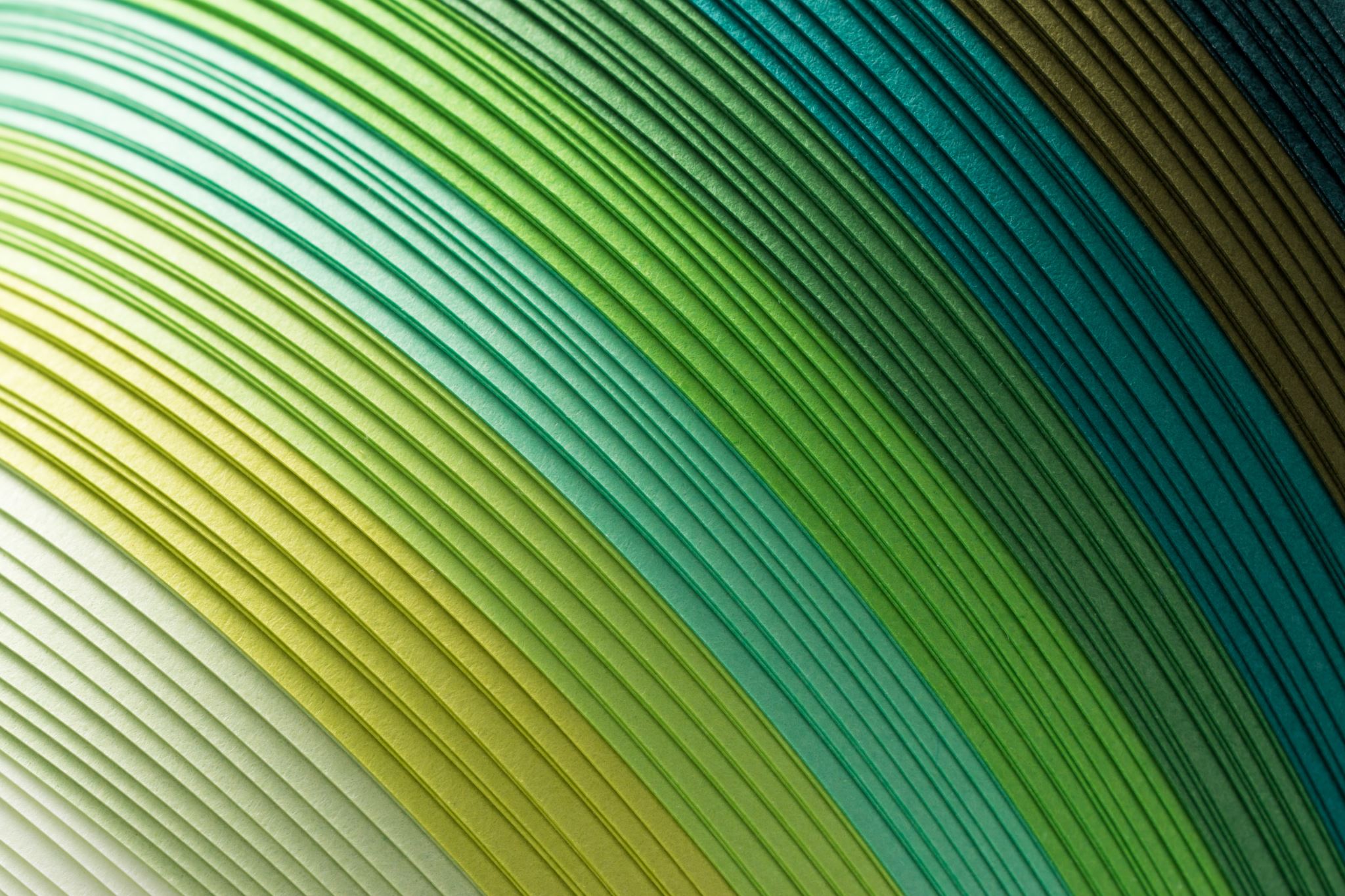 Feedback from Parents
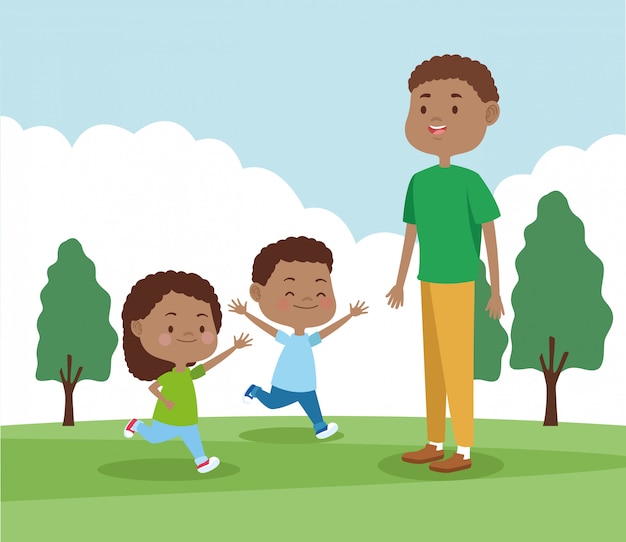 Dads Stay and Play
Dads stay and play includes four sessions for dads who have children aged 12 months to 5 years. Dads experience relaxing play sessions with their children in the visits hall and children get to play freely with dad. Activities include art and craft, imaginative play, reading stories and singing nursery rhymes. The family are able to eat a small snack together around a table promoting family time.
Feedback from Parents
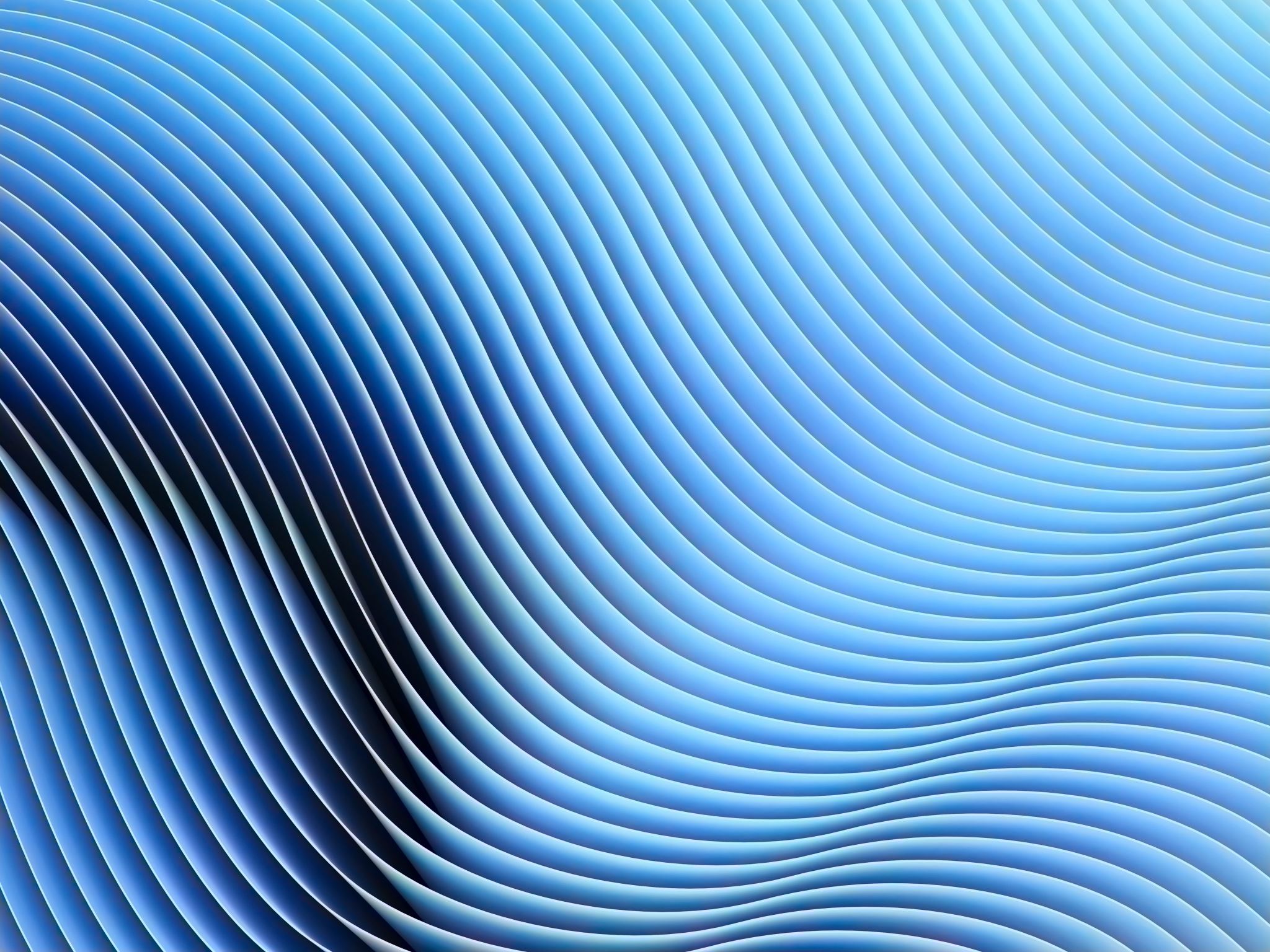 Feedback from Parents
Dads and Kids Club
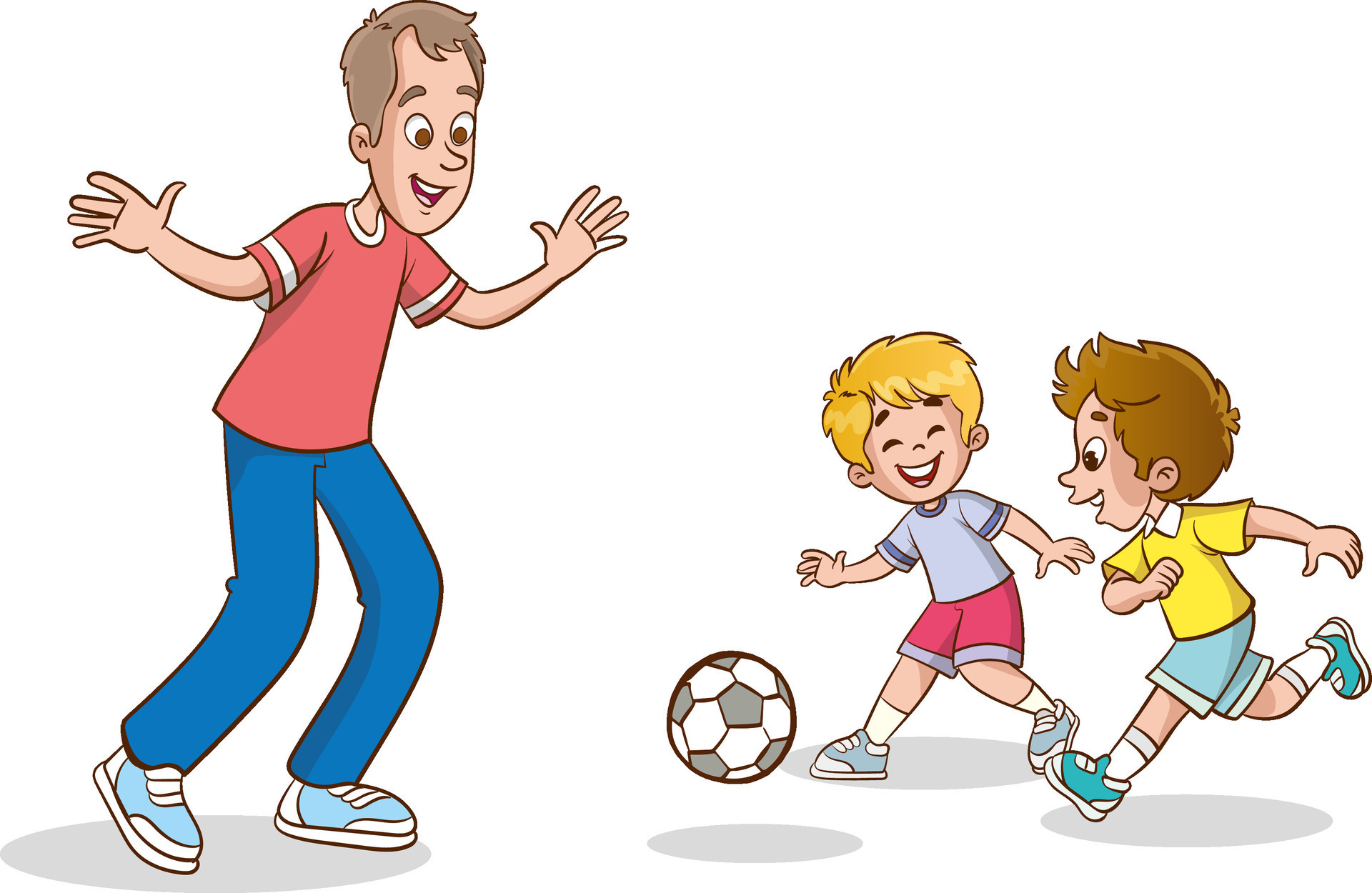 Dads and kids club is an intervention for dads with children aged 5-11 years. It consists of four sessions once a week in the visit's hall. Dads are able to move around freely play and interact with their children in a more relaxed environment. Activities include, art and crafts, board games, reading corner and interactive activities.
Feedback from Parents
Vinnies Visits: A Neurodiverse Friendly Initiative
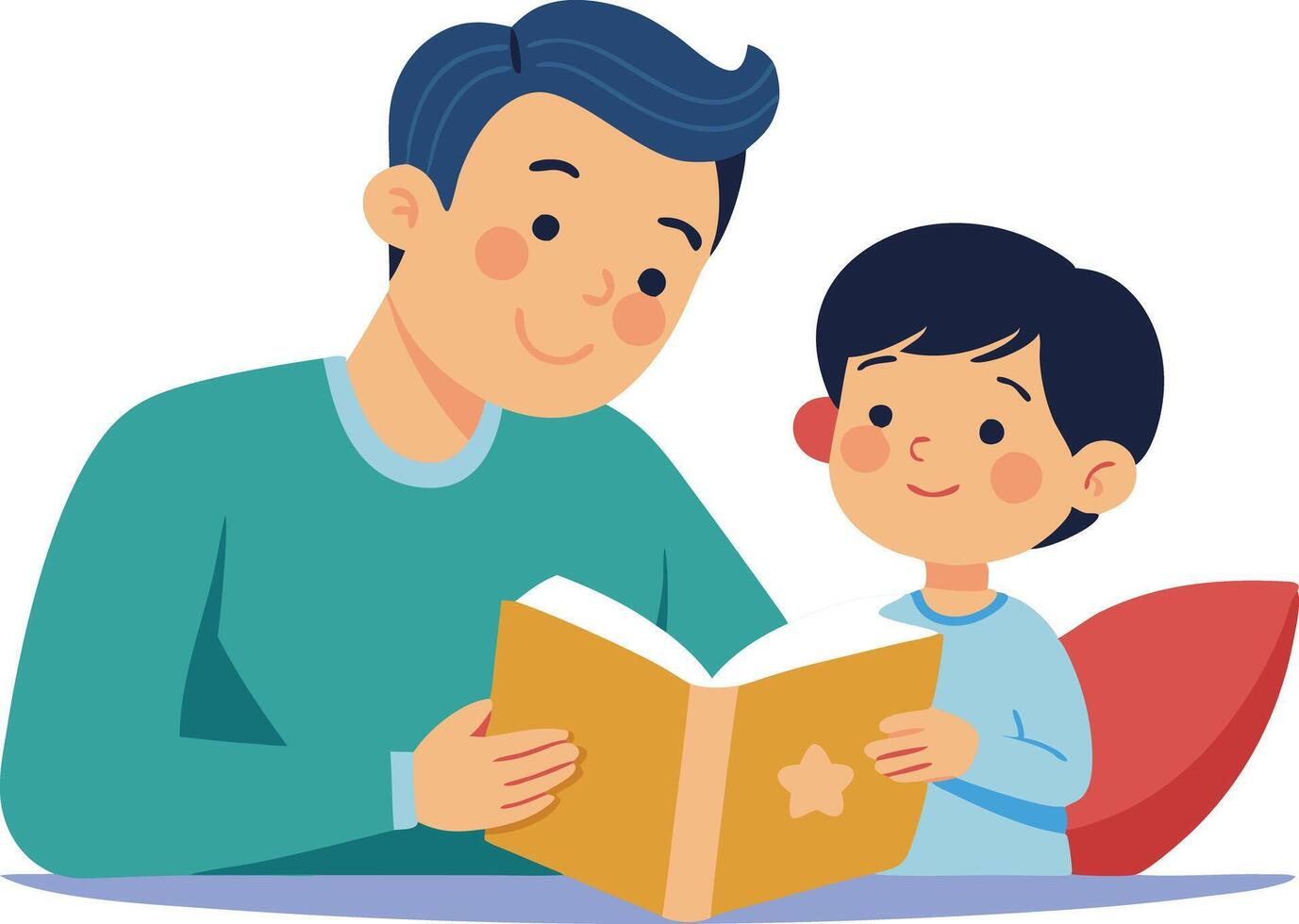 Storytime Dads
Storytime Dads is a wonderful initiative that helps dads keep a real connection with their child through the love of stories.
Dads read a story that is recorded and sent via a link to their child.
Dad- “ I used to take my daughter to bed at 7oclock and read her bedtime stories and she would fall asleep, it was our thing, our dad and daughter thing, and now we have got it back, she plays it every night at bedtime.”
Mum-” He watched it in bed he was so calm and quiet, he smiled all the way through, at the end he got a little emotional said goodbye, goodnight love you then he went to sleep. He went to bed feeling very calm and contented”
From the establishments perspective Sue has been instrumental in raising the bar in relation to maintaining family contact and acting responsible as a parent.
Men under our care have had the opportunity to work with Sue to understand and enhance their parenting skills.
From the Nurturing programme to Reducing Parental Conflict , the prisoners attending these courses all talk in a positive manner about the skills they have learnt and are excited to put their new skills into practice.
The Stay and Play, Dads & Kids Club and the Family Play Therapy where dads can bath and message their babies are all aimed at fathers spending quality one to one time with their children after really understanding what children need and why they behave in certain ways, the level of interaction and emotion during these sessions is lovely to see and testament to the work that Sue undertakes within our establishment.
This is all topped of by the additional sessions for fathers of children with neurodiverse needs, these smaller sessions really assist the children in quieter and bespoke sessions and provides a relaxing environment for mum, dad and child to enjoy together.
 Since Sue commenced at Altcourse the work she undertakes and her manner in delivering these sessions has  had a hugely positive impact on mothers, fathers and children within our communities, many will take what they have learnt and ensure they become better parents on release.
 From the establishments view, Sue is a credit to Liverpool City Council.
Lyndon Noonan
Deputy Director
HMP Altcourse
Any questions, comments, thoughts or feelings?